Staying COVID-19 Secure in 2020
We confirm we have complied with the government’s guidance on managing the risk of COVID-19
FIVE STEPS TO SAFER WORKING TOGETHER
Name of Practice:  The Limes Medical Centre			 
Date Inspected:  17.09.2020
IPCT signature:
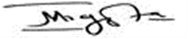 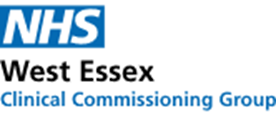 Certified by the STP IPCT on behalf  of WE CCG